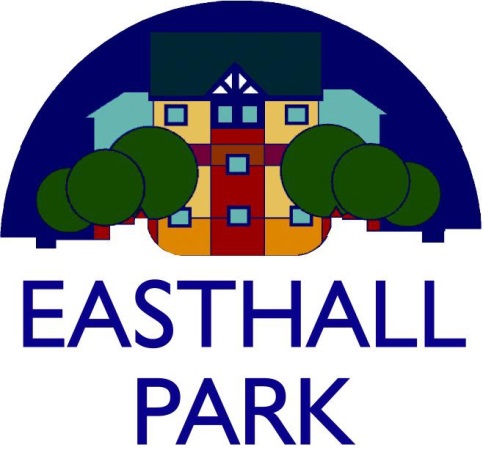 More than a landlord

Claire McGraw, Director & 
Morven Gourlay, Property Officer
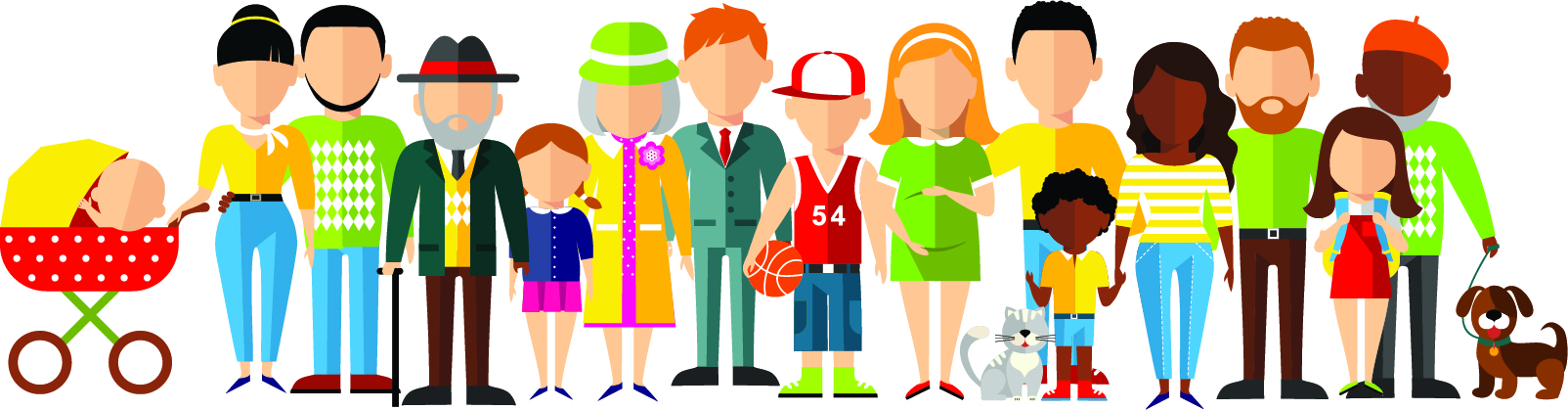 1
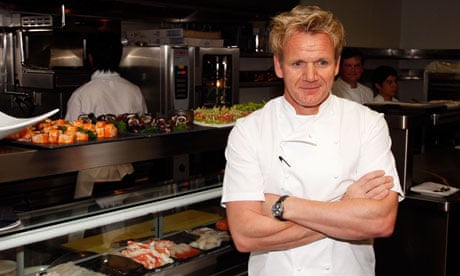 2
Established 1992

Community controlled – 10 Governing Body Members

15 office based staff 

695 Rented properties

55 Factored properties
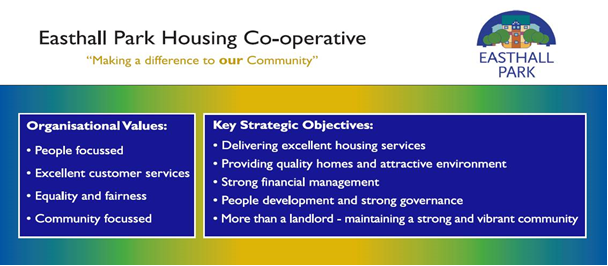 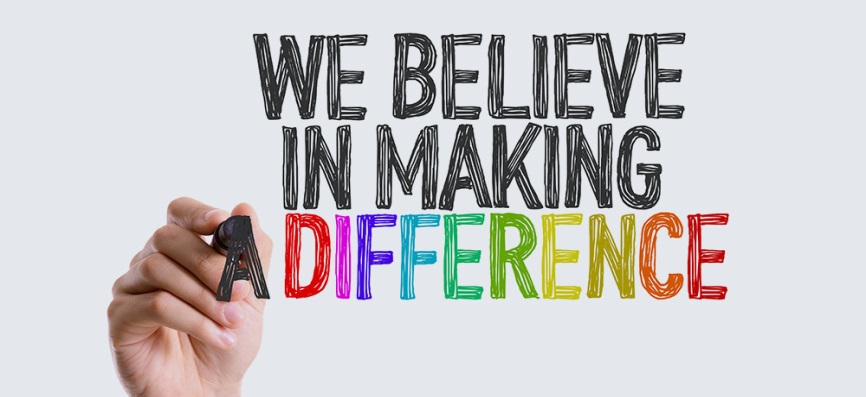 3
Housing (Scotland) Act 2001
Consult tenants and registered tenant groups on proposals that affect them and to take account of their views.  This includes:
Policies in relation to housing management, repairs or maintenance, where the proposal is likely to affect the tenants;
The standard of service in relation to housing management, repairs and maintenance

Have a Tenant Participation Strategy in place
See sections:  25, 53 & 54
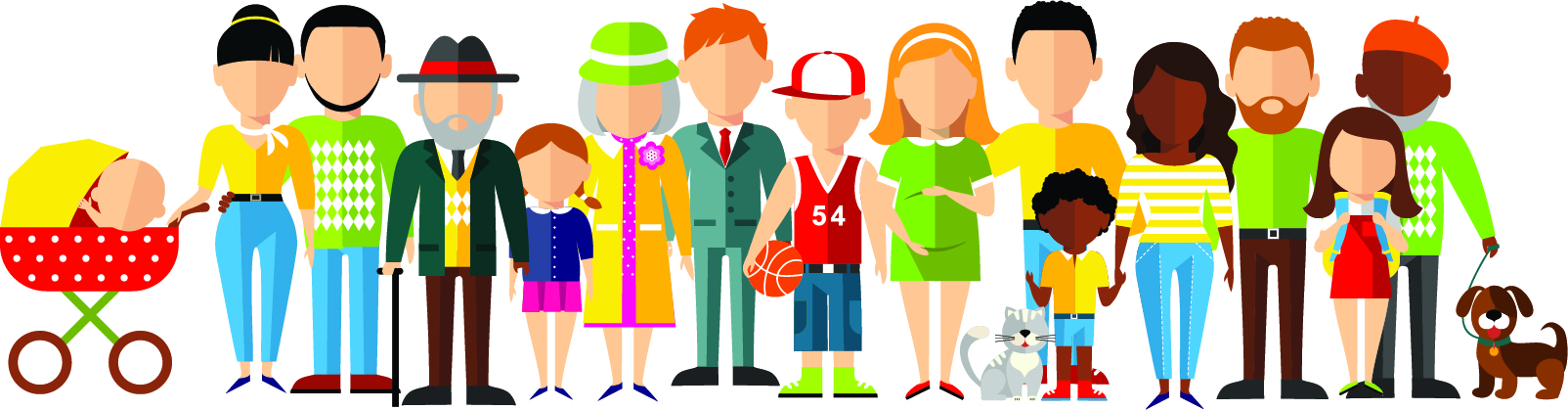 4
SSHC Outcomes
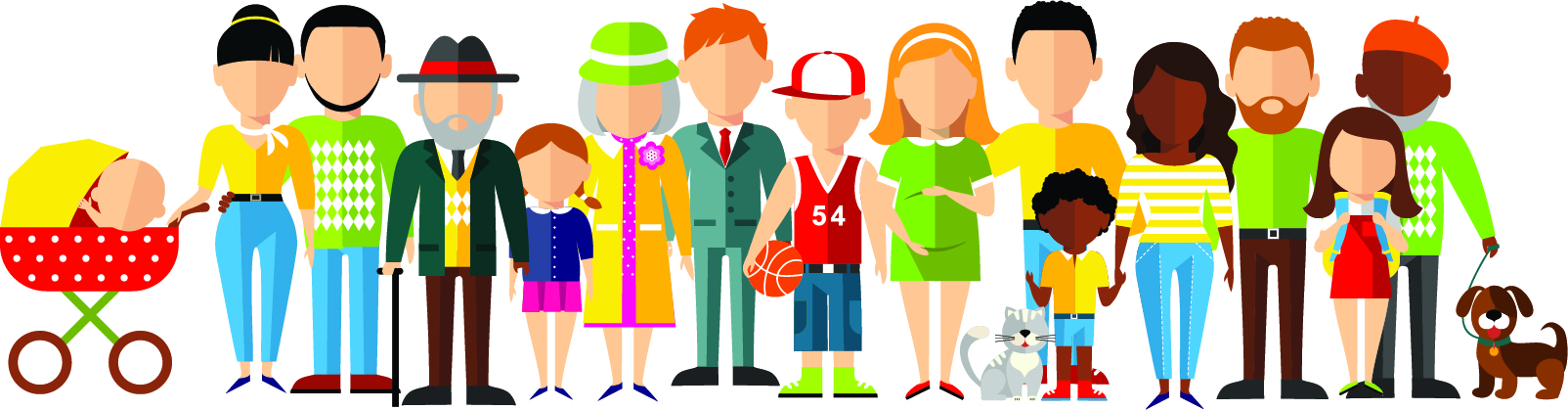 5
Formal approach
Independent survey carried out every two years with 40% of our tenants & factored owners.

Consult on all policy changes. 

Introduction of a residents panel in 2013.

Covid tenant survey carried out in 2021.
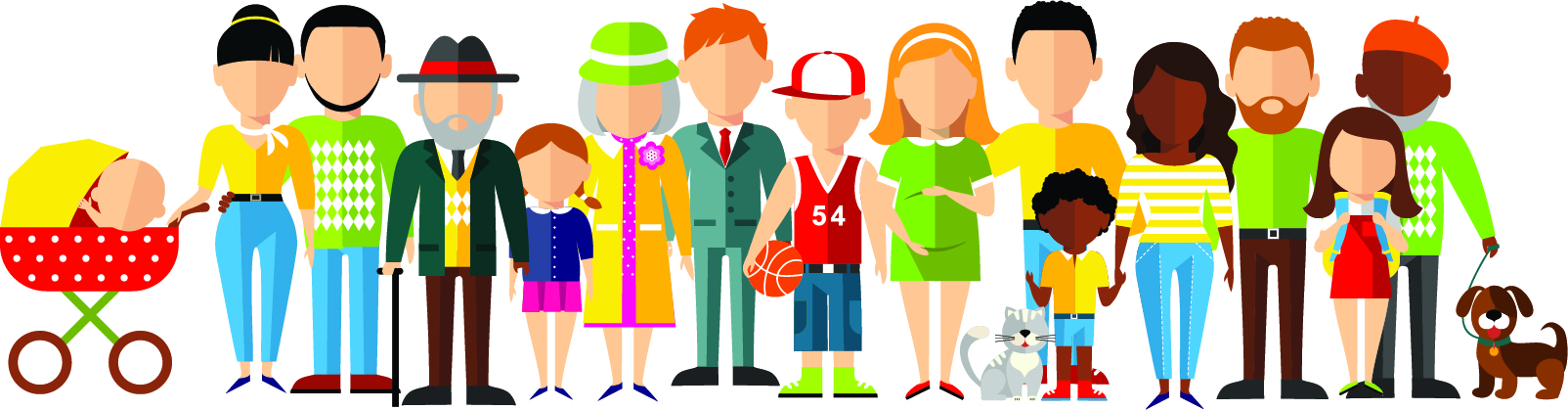 6
Every day approach
Every interaction is an opportunity to get free feedback.
Newsletters				
Text Messages
Website
Social media
Comments box
House visits
Viewings
Complaints
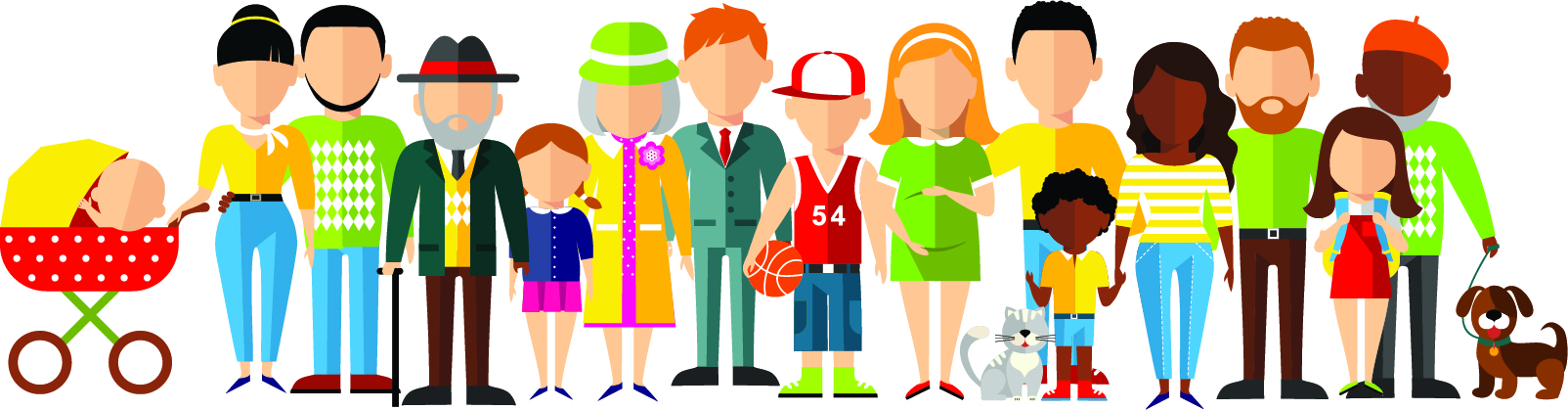 7
Examples
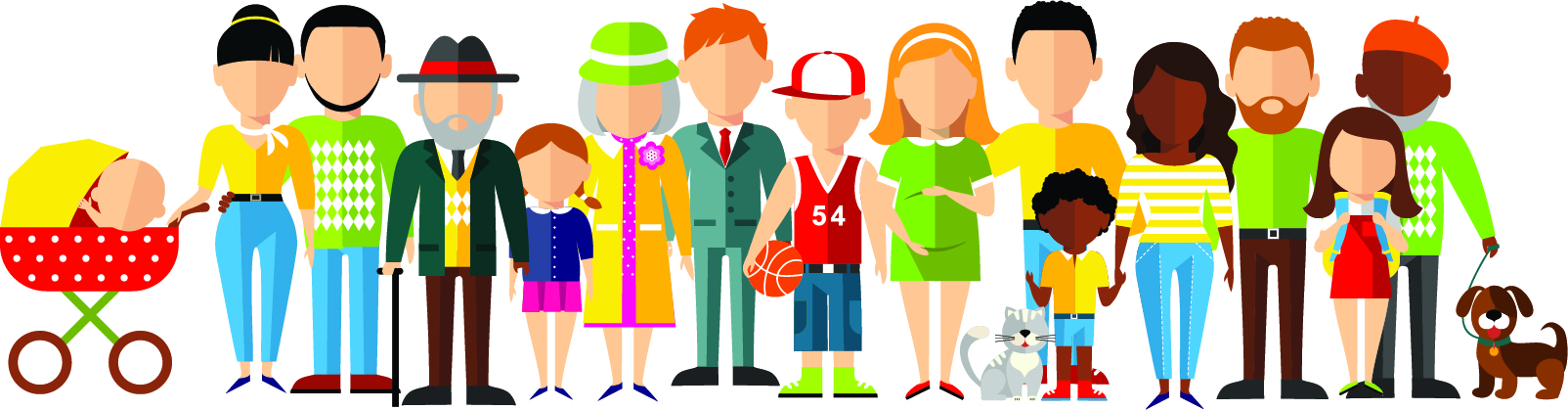 8
Going Forward
Continue to go above and beyond legal & statutory obligations.

Use every opportunity to receive feedback.

Go to people, be visible & accessible as possible.

Never dismiss feedback as trivial.

Anticipate and adapt as community grows, changes and evolves.

Always be more than a landlord.

Remember – Small daily improvements over time create stunning results.
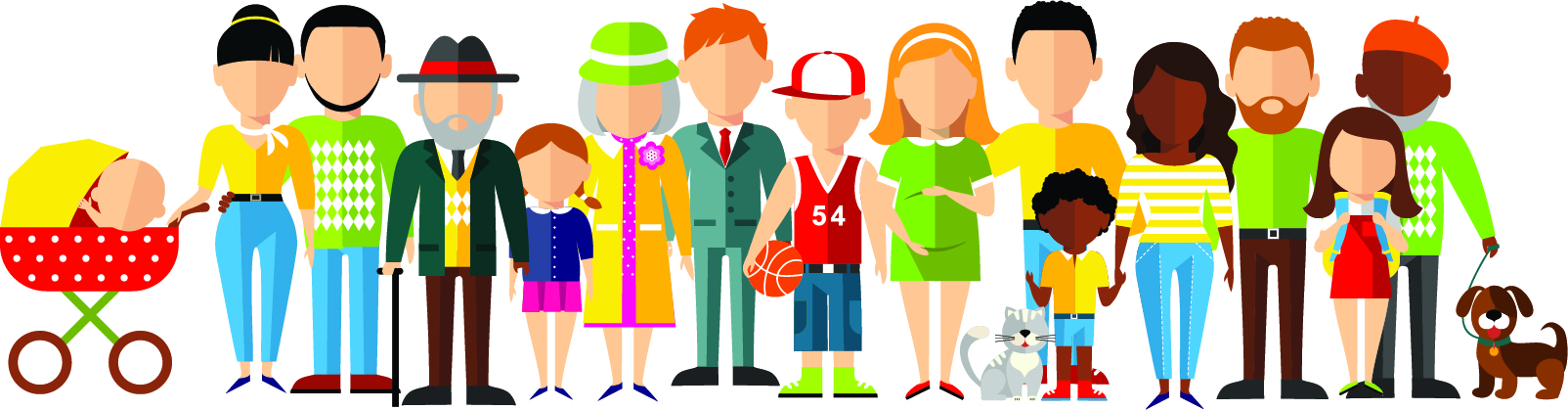 9
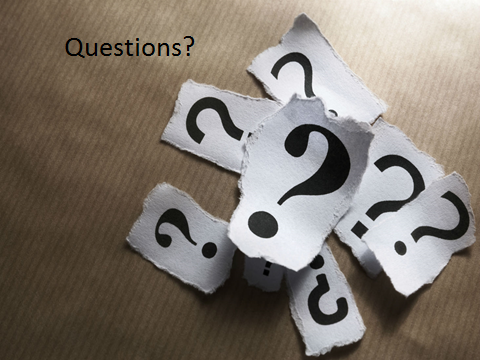 THANKYOU!



Telephone number:  
0141 781 2277

Email:  claire@easthallpark.org.uk
morven@easthallpark.org.uk
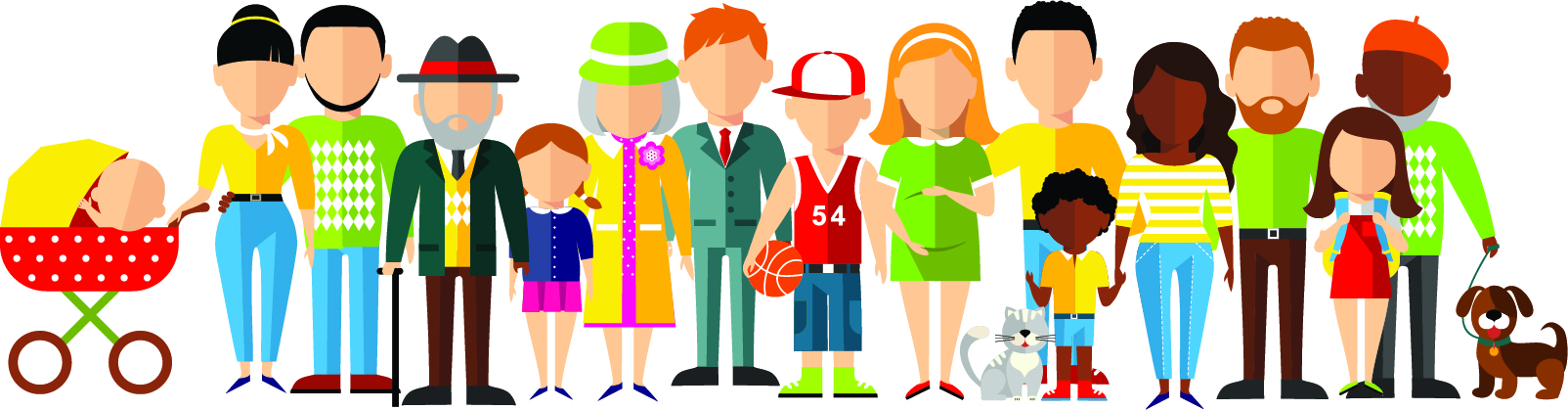 10